Recursos digitales para los padres de familia
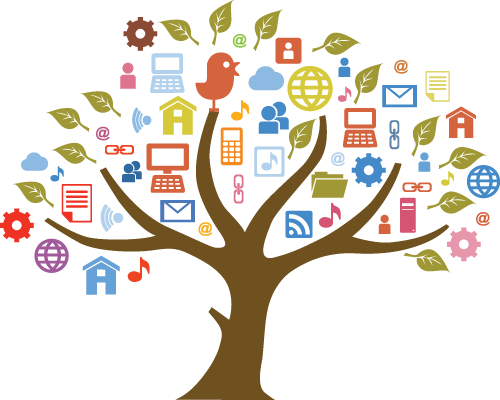 1
[Speaker Notes: slides 45 -]
Crianza de los hijos en el mundo online https://www.commonsensemedia.org/latino
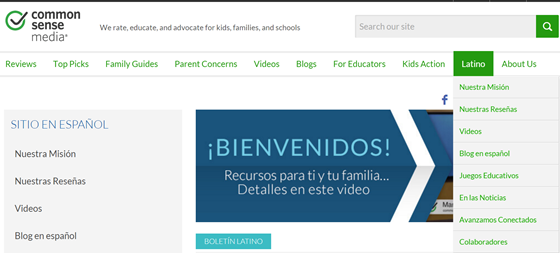 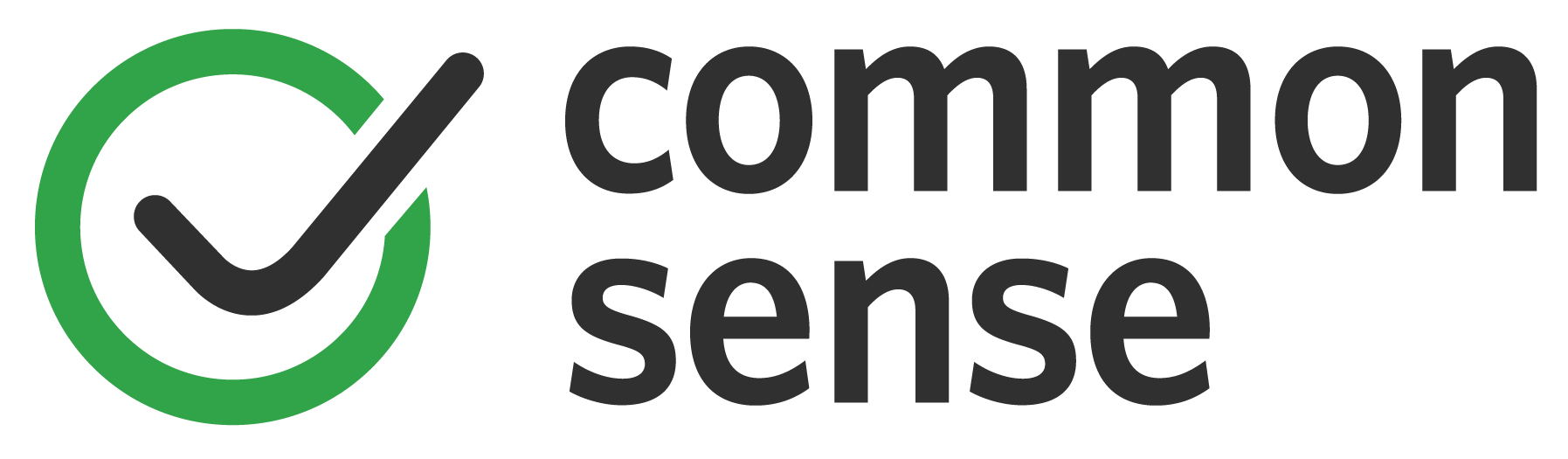 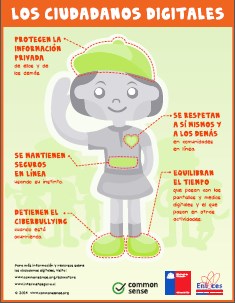 ¿Cómo usar la tecnología de forma segura y balanceada?
2
[Speaker Notes: Common Sense Media is a wonderful website with wonderful resources for parents in English and Spanish. The screen shot shows the landing page for the Latino section.  Click on and show the video (3:03 minutes).]
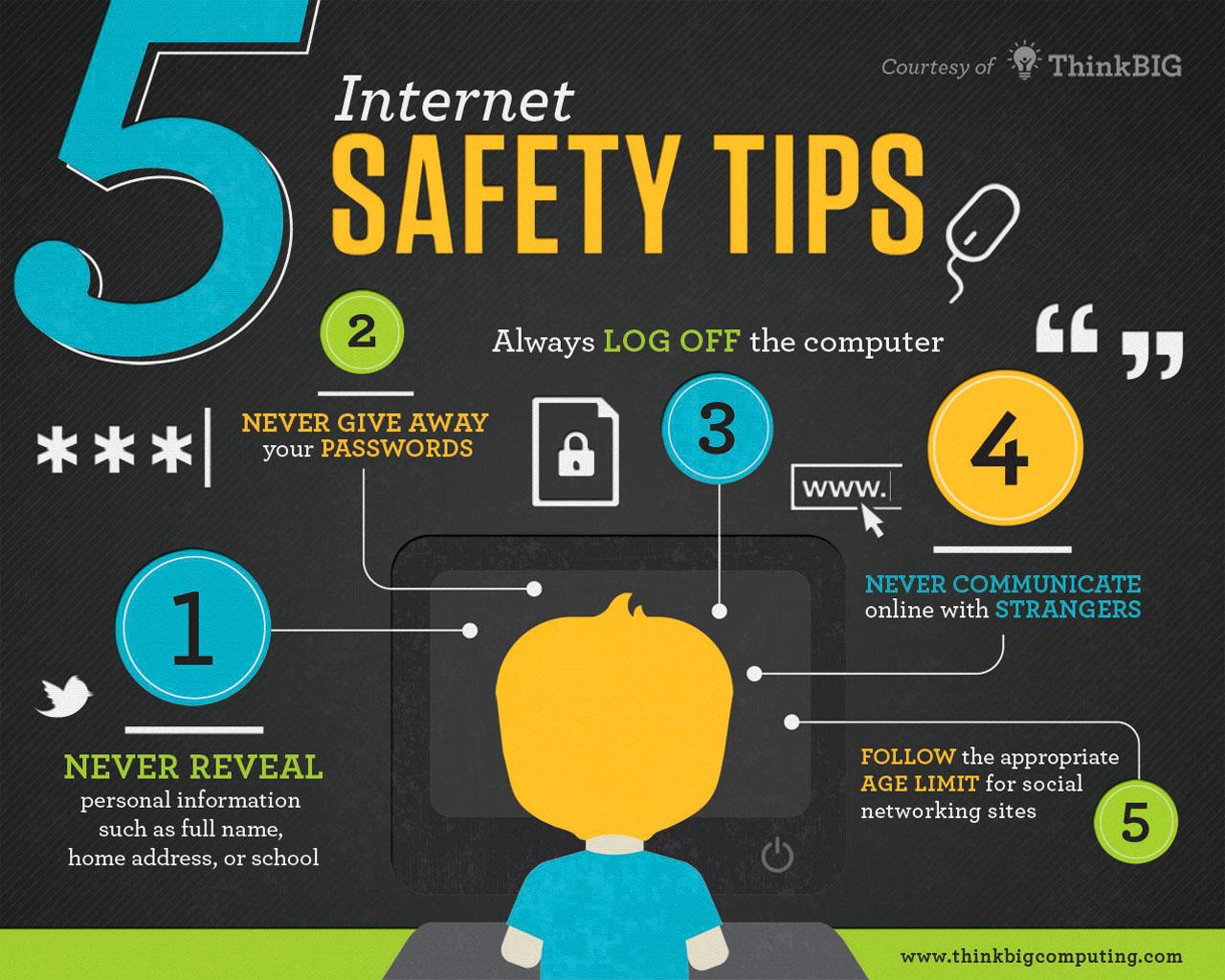 3
Preguntas y respuestas
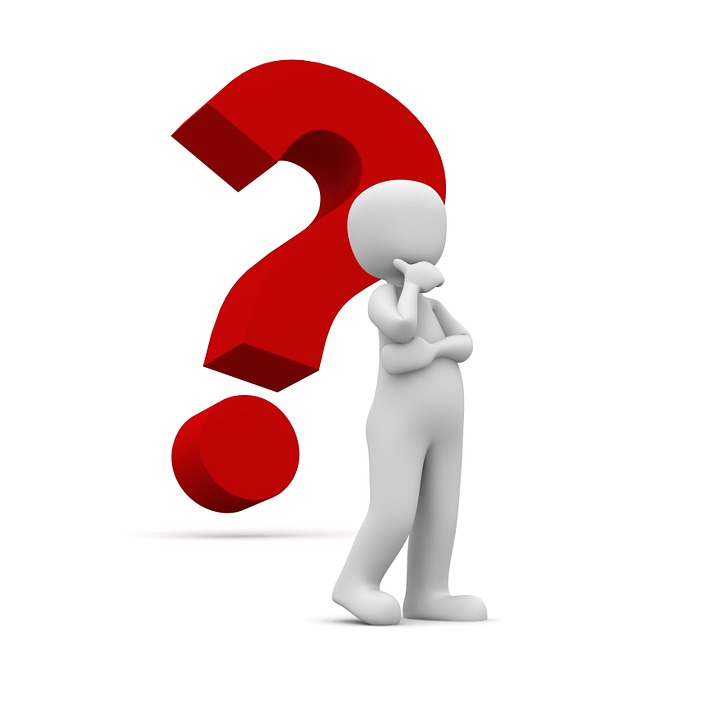 4
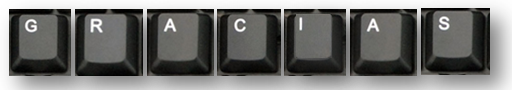 5
[Speaker Notes: End of class 2..  Ask if there are any questions or comments.]
Recursos adicionales
How Computer Viruses Work
Como los virus informáticos Trabajo
How Spyware Works
Cómo funciona el software espía
Common Sense Media (inglés y español)
Netsmartz for Parents (inglés y español)
YouTube (Google Help español)
6